The Holy Trinity of YouTube
By: Morgan McCurdy
Grace Helbig
Creator of It’sGrace
Star in Camp Takota
Over one million subscribers
Creator of DailyGrace
Seen on MTV
Hannah Hart
Creator of MyHarto
Completed community service tour around the world
Co-star in Camp Takota
Mamrie Hart
Creator of Mametown
Seen on MTV
Wrote screenplay for Camp Takota
Co-star in Camp Takota
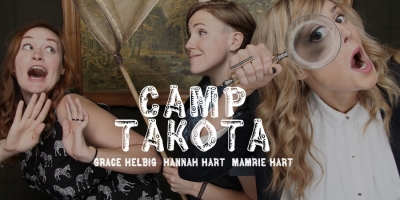 Grace Helbig
Hannah Hart
Mamrie Hart